LESSON-6, THE FIGHT                                -RUSKIN BOND
MODULE -1/2
RUSKIN BOND
ABOUT THE AUTHOR
Ruskin Bond was born on 19th May 1934.
He is an Indian author of British descent.
He lives with his adopted family in Landour, Mussoorie, India.
The Indian Council for Child Education has recognized his role in the growth of children’s literature in India.
He was awarded the Sahitya Academy Award in 1992 for “ Our Trees  Still Grow in Dehra”, his novel in English.
He was also awarded the Padma Shri in 1999 and the Padma Bhushan in 2014.
MAIN CHARACTERS IN THE STORY
RANJI – A lean and thin boy from a thirsty town in the middle of the Rajputana desert  He was new to Rajpur, a semi hill station.
SURAJ – A wrestler like boy from Rajpur, who was a little older than Ranji and claimed his ownership over the pool in which Ranji was swimming
INTRODUCTION TO THE LESSON
The Fight is a story about two boys Ranji and Suraj, written by Ruskin Bond.  Ranji is new to the town Rajpur and one day he discovers a pool in the forest and plunges into it for a swim. But there is a serious trouble between him and Suraj, who claims a right to the pool. A fight ensues and ends in a stalemate. Next day, the two claimants meet to continue the fight, but soon realise that they can be friends and help each other instead.
KEYPOINTS OF THE STORY
1. Ranji had been less than a month in Rajpur. He had not yet made any friends there and used to roam alone.
2. Rajpur was a semi hill station and there were hills and forests on all sides of it.  He used to roam alone in these places.
3. He discovers a pool in the forest and plunges into it for a swim. The water in the pool was very clear. It came there from a cluster of rocks.
4. Ranji got into the water as he knew swimming. He had so far known only the muddy pools of Rajputana deserts. This pool was much better.
5. The next day Ranji came again. He enjoyed himself a lot in the coolness of water. After an hour, he lay to relax on the smooth rocks. It was now that he noticed a boy staring at him in a hostile manner.
6. A verbal duel began   between Ranji and the other boy. Ranji wanted to be friendly, so he ignored the other boy’s hostility. He asked him to join the enjoyment, but the other boy tried his best to scare him away and claimed his right over the pool. He said that he was a warrior and he did not like to talk to a villager like Ranji.
7. Ranji said that he was a fighter, not a villager and he would not run away from there as required by Suraj.
8. A serious fight ensues between the two over who has the right to the pool.
9. The first round of the fight ends in a draw with a decision to continue the fight the next day.
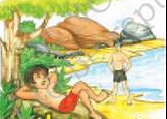 WORD MEANINGS
Plunge- dive suddenly into water
Ensue- to follow
A good deal- very much, to a great extent
Interminably- endlessly
Parched-  dry
Translucency- clarity
Cluster- a group
Gushing torrent- a rushing stream
WORD MEANINGS
Cascading- coming down (like a waterfall)
Trickle- a very thin river
Wallowed- rolled about in water to keep cool
Leapt- jumped
Limpid – clear, transparent or bright
Supple-  flexible, easy to bend
Strode up- walked up
Impasse- deadlock, a situation in which no progress is possible
Muster- collect or gather
Frenzied-violent
HOME ASSIGNMENT
Q.1 What surprise did Ranji discover after a month in Rajpur?
Q.2 How did Ranji and the stranger introduce themselves to each other?
Q.3 What was Ranji afraid of when he reached home at the end of the first day?
Q.4 Ranji is not at all eager for a second fight. Why does he go back to the pool, then?